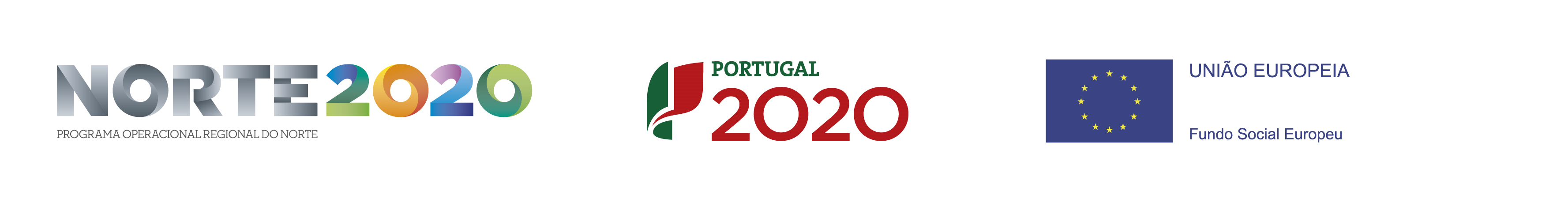 Designação do projeto | +CO3SO Emprego Interior (GAL)Código do projeto | NORTE-07-4740-FSE-000928
Objetivo principal | Promover o emprego e apoiar a mobilidade laboral
Região de intervenção | Norte
Entidade beneficiária | CONTOS DA PRAÇA - UNIPESSOAL LDA
Data de aprovação | 17-02-2021 
Data de início | 01-10-2020Data de conclusão | 30-09-2023
Custo total elegível | 109.474,32 Euros
Apoio financeiro da União Europeia | 109.474,32 Euros
Síntese do Projeto | Com a presente candidatura de criação de emprego, expansão e modernização de Contos da Praça, pretende-se a promoção de inovações ao nível da melhoria significativa do serviço. Assim, para a sua concretização foi definida a necessidade de promover a contratação de dois recursos para duas áreas distintas, nomeadamente Marketing a Design.
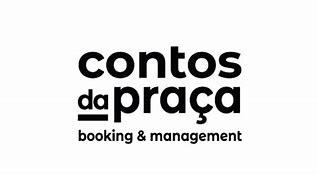